Om consult vragen
PPT bij les 3 van de lessenreeks samenwerken en coordineren
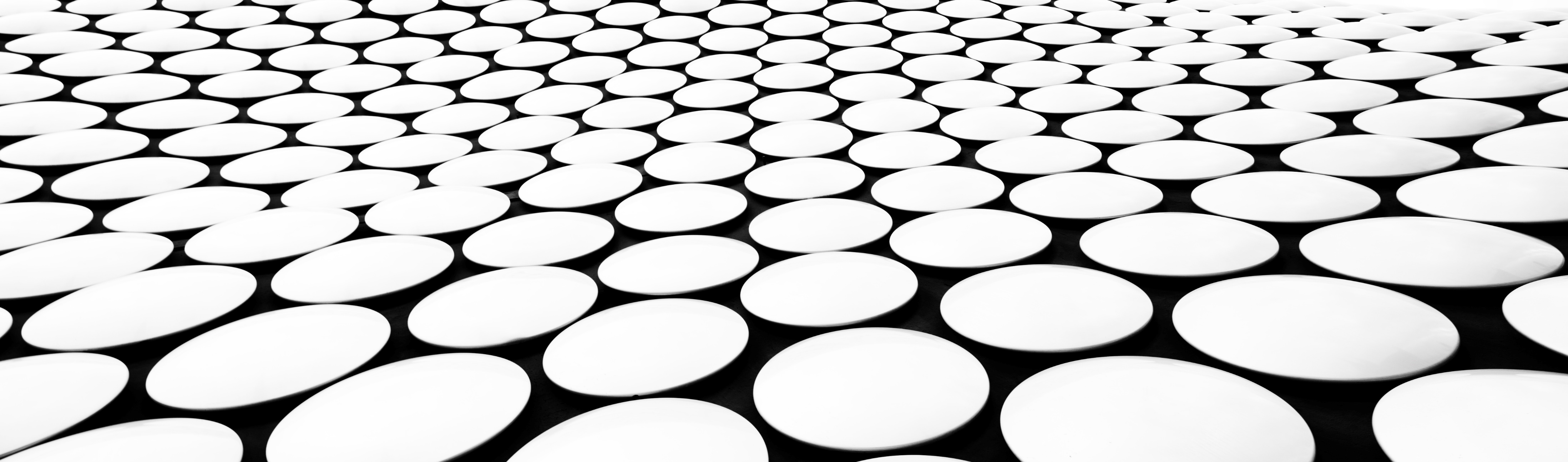 Consult
De term consult of consultatie betekent in de verzorging en verpleging dat je vraagt om een advies aan een deskundige. Als je advies vraagt aan bijvoorbeeld een collega, arts of teamleider dan
                                                  ‘vraag je om consult’. 

Bij een consult heeft de consultgever OOK contact met de client. 
Bij een consultatie spreek je samen over de zorg maar heeft de consultgever GEEN contact met de client.

Uit MBO Traject V&V Verzorgende IG, ThiemeMeulenhoff 2016 Zorgverlening, organisatie en beroep
Uit MBO Traject V&V Verpleegkundige, ThiemeMeulenhoff 2016 Zorgverlening, organisatie en beroep
Wanneer vraag je om consult?
Een consult of consultatie vraag je aan als je een vraag of probleem hebt waarover je advies of instructie wilt.




Uit MBO Traject V&V Verpleegkundige, ThiemeMeulenhoff 2016 Zorgverlening, organisatie en beroep
Consultvragen Over
De onderwerpen zijn divers, neem met elkaar wat onderwerpen door……..
Het belang van een consult
Samenwerking tussen verschillende professionals verhoogt de kwaliteit van zorgverlening en het is belangrijk de zelfde taal met elkaar te spreken rondom de zorgvrager.
Dit krijgt ook vorm doordat er steeds meer zorg protocollair wordt vastgelegd of in richtlijnen.
Consult binnen de eigen discipline
Binnen de zorguitvoering door verzorgende en verpleegkundigen heb je gespecialiseerde collega’s die je om consult kunt vragen. Bijvoorbeeld een verpleegkundig specialist of pijnconsulent maar ook de EVV’er van een client kun je om consult vragen.
Ken je er nog meer?
Wat doet een consulent (of gespecialiseerd verpleegkundige)?
Eerst wordt er geanalyseerd, wat is er nu precies aan de hand?
Dan worden oplossingen doorgenomen en krijgt het team advies
Soms besluit een consulent om een klinische les te geven om de kennis rondom een bepaald onderwerp over te dragen. Dan gaat het dus om kennisvergroting in het team.
Consult buiten de eigen discipline
Als verzorgende en verpleegkundige ben je verantwoordelijk voor alle zorg rondom een zorgvrager. Soms heb je daar hulp bij nodig van een andere disciplines (zie de lijst met disciplines die jullie eerder hebben opgesteld). 
Het in gesprek gaan gaat dan op dezelfde wijze als binnen de eigen discipline.
Wie heeft hier een voorbeeld van?
Een consulententeam
Een enkele keer vraag een probleem rondom een zorgvrager meer aandacht dan het aanvragen van 1 consult. Dan kan er voor gekozen worden een team met consulten samen te stellen. Een activiteit die vaker voorkomt in de GHZ bijvoorbeeld als er al langere tijd agressiviteit een rol speelt bij de client.
Ben jij wel eens om consult gevraagd?
Ga met elkaar in gesprek over bovenstaande vraag.
MDO multidisciplinair overleg
Feitelijk is een MDO een vorm van collegiale consultatie, immers met verschillende disciplines bespreken je de situatie rondom een zorgvrager.
Wie heeft er in de vorige stage een MDO meegemaakt?
Hoe verliep dat en had je daar een inbreng in?
Was dit een MDO waar de zorgvrager bij was en/of directe familie?